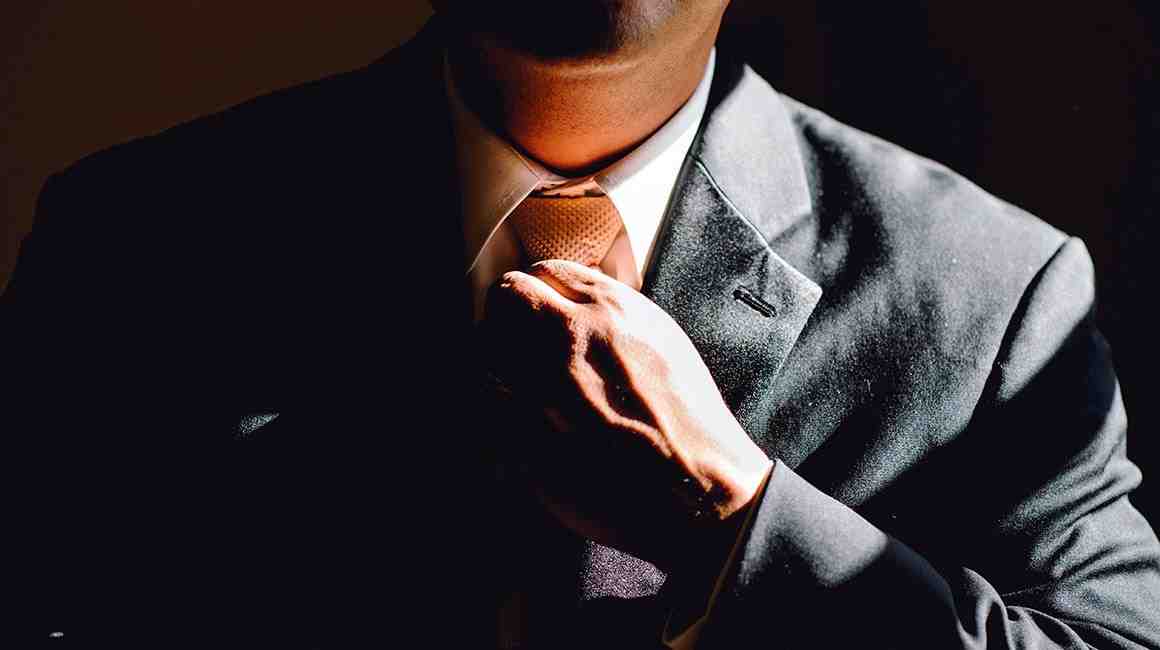 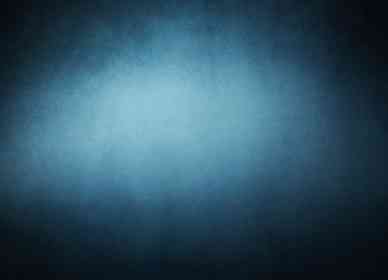 The Old Life and the New
Ephesians 4:17-24
The change in our lives..
17 Now this I say and testify in the Lord, that you must no longer walk as the Gentiles do, in the futility of their minds.
Aimlessness, emptiness..
Without any ultimate purpose..
Description of the Old Life..
A Darkened Mind..
18 being darkened in their understanding, excluded from the life of God because of the ignorance that is in them..
Description of the Old Life..
A Darkened Mind..
A Hardened Heart..
18 being darkened in their understanding, excluded from the life of God because of the ignorance that is in them, because of the hardness of their heart..
Description of the Old Life..
A Darkened Mind..
A Hardened Heart..
A Sin-Filled Life..
19 and they, having become callous, have given themselves over to sensuality for the practice of every kind of impurity with greediness.
Sensuality
Greediness
Description of the Old Life..
The Condition - A Darkened Mind.. 
The Cause -  A Hardened Heart.. 
The Consequence - A Sin-Filled Life..
Off with the Old, On with the New ..
We have learned Christ..
20 But you have not so learned Christ, 21 if indeed you have heard Him and have been taught by Him, as the truth is in Jesus..
Off with the Old, On with the New ..
We have learned Christ..
We have a new wardrobe..
22 that you put off, concerning your former conduct, the old man which grows corrupt according to the deceitful lusts..
Off with the Old, On with the New ..
We have learned Christ..
We put off the old..
We have a new mindset..
We have a new wardrobe..
23 and be renewed in the spirit of your mind, 24 and that you put on the new man which was created according to God, in true righteousness and holiness.
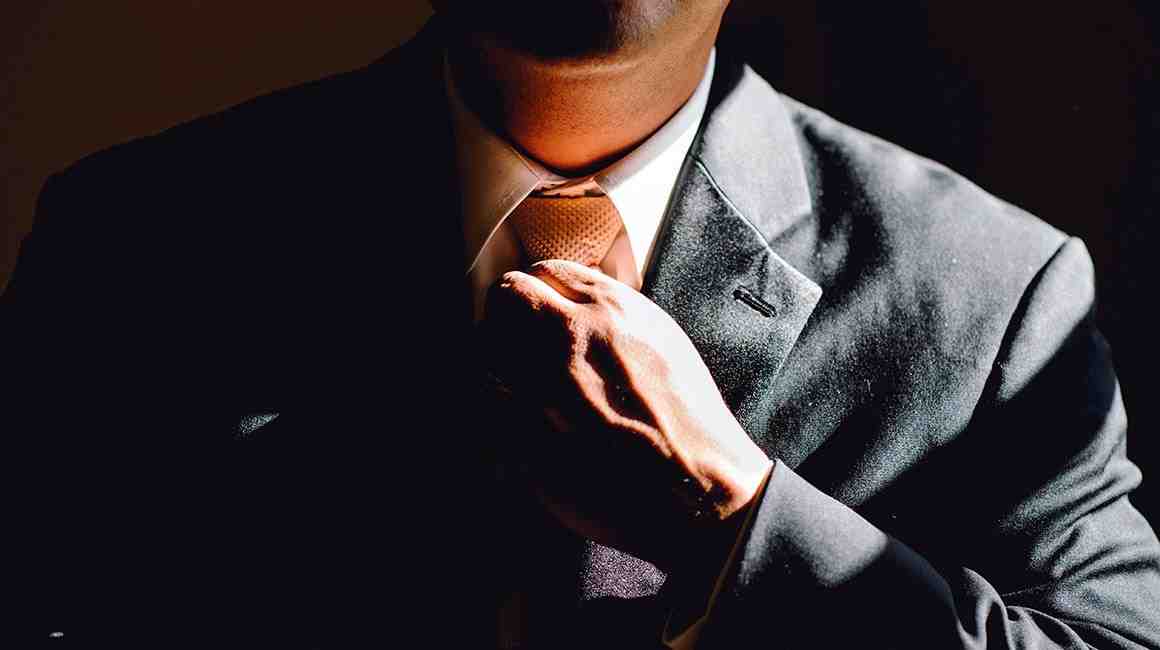 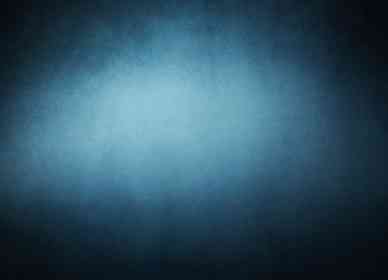 The Old Life and the New
Ephesians 4:17-24